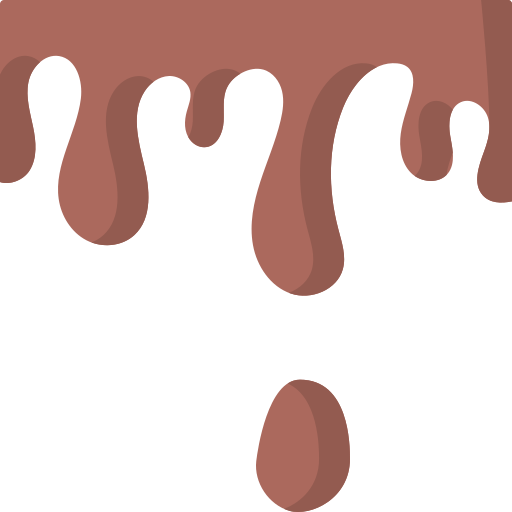 MINI BITES
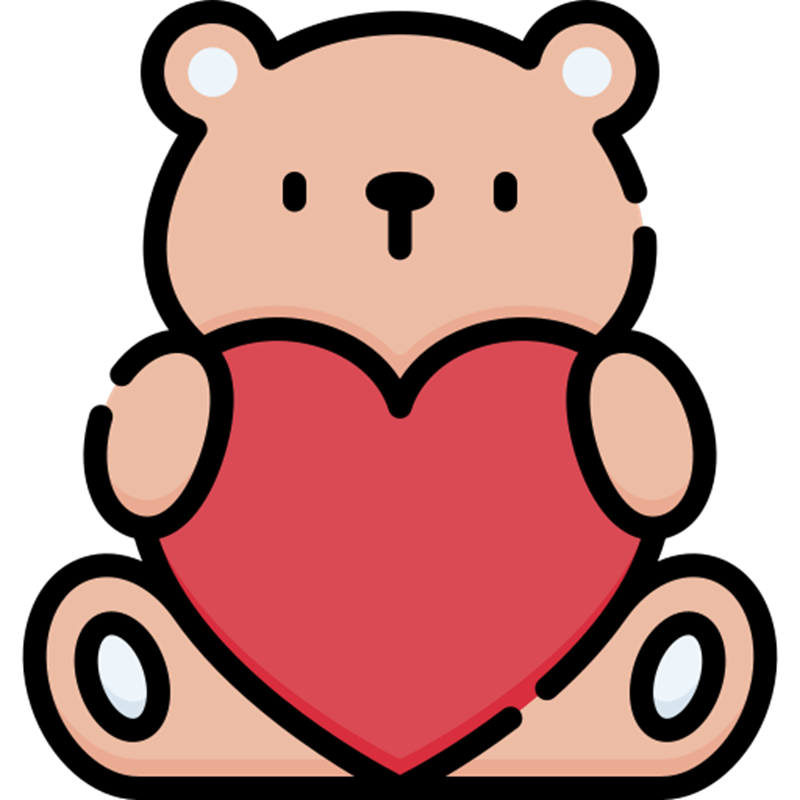 On sale 13th July 3.30 outside main school!
Only 75p!
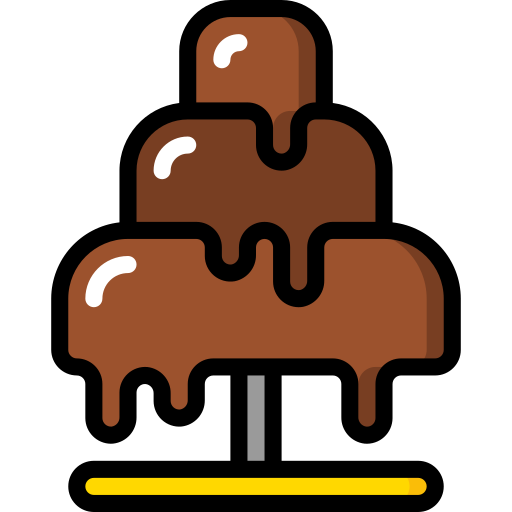 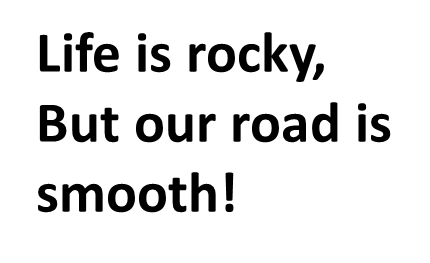